أوراق عمل وحدة


(يلتزم بقواعد الأمن والسلامة)
تعريف الطالب على الحالات الاساسية للطوارئ من خلال ( الصور - المجسمات )  : 
1- جرس الانذار
2- مخرج الطوارئ.
3 - نقطة تجمع
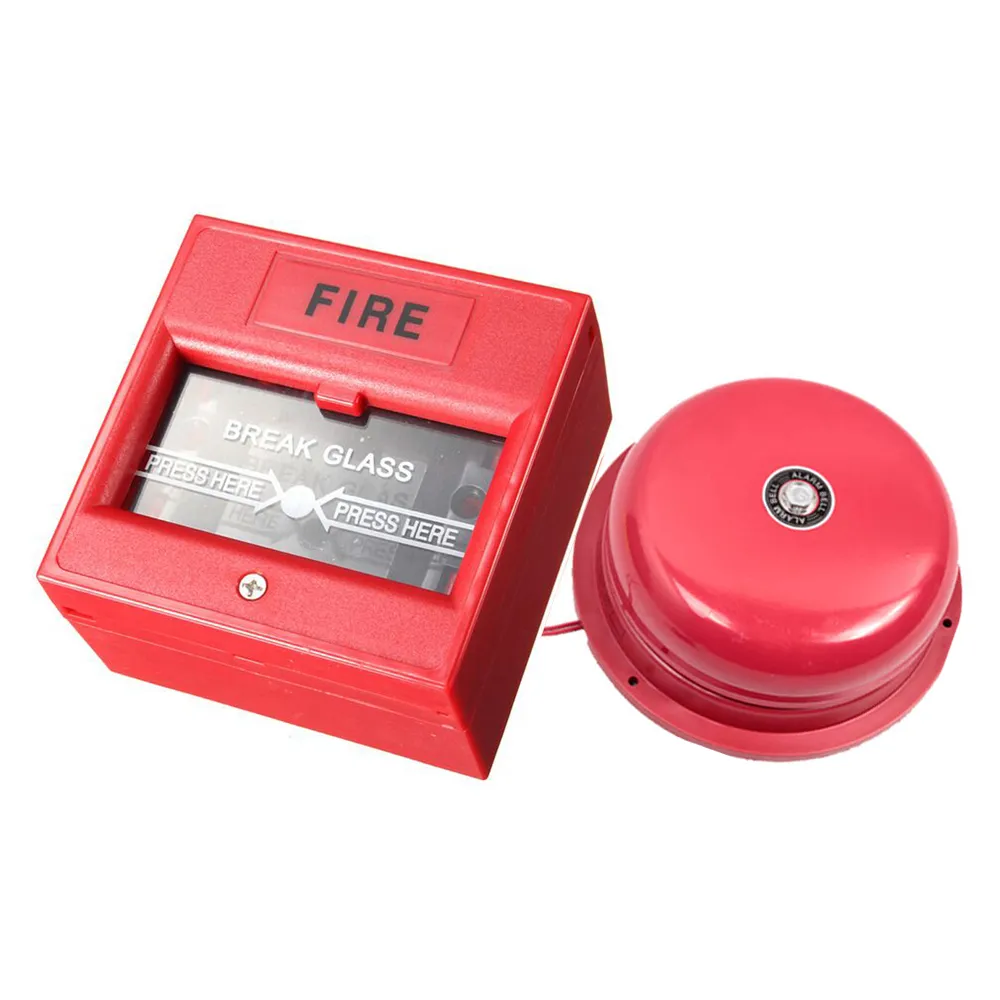 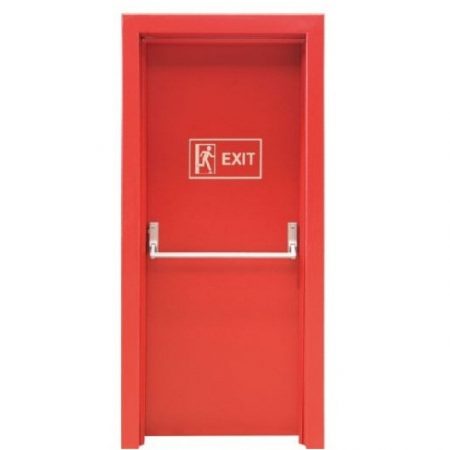 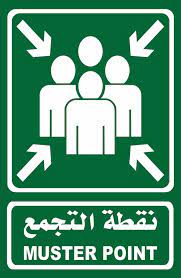